N-16
“Quick” Guide to Bonding and Naming
Target: I can identify the types of bonds made in compounds/ molecules, and can name them.
Link to YouTube Presentation: https://youtu.be/ktPW9-jld0s
N-16
“Quick” Guide to Bonding and Naming
More details are found in the “reader” in your reference section, and will appear in practice problems on worksheets. Naming rules get very complex – as always focus on patterns and common exceptions
Why do bonds form?
Lowers the potential energy between the charged particles that compose atoms.
Bonds forms when the potential energy of the bonded atoms is less than the potential energy of the separate atoms.
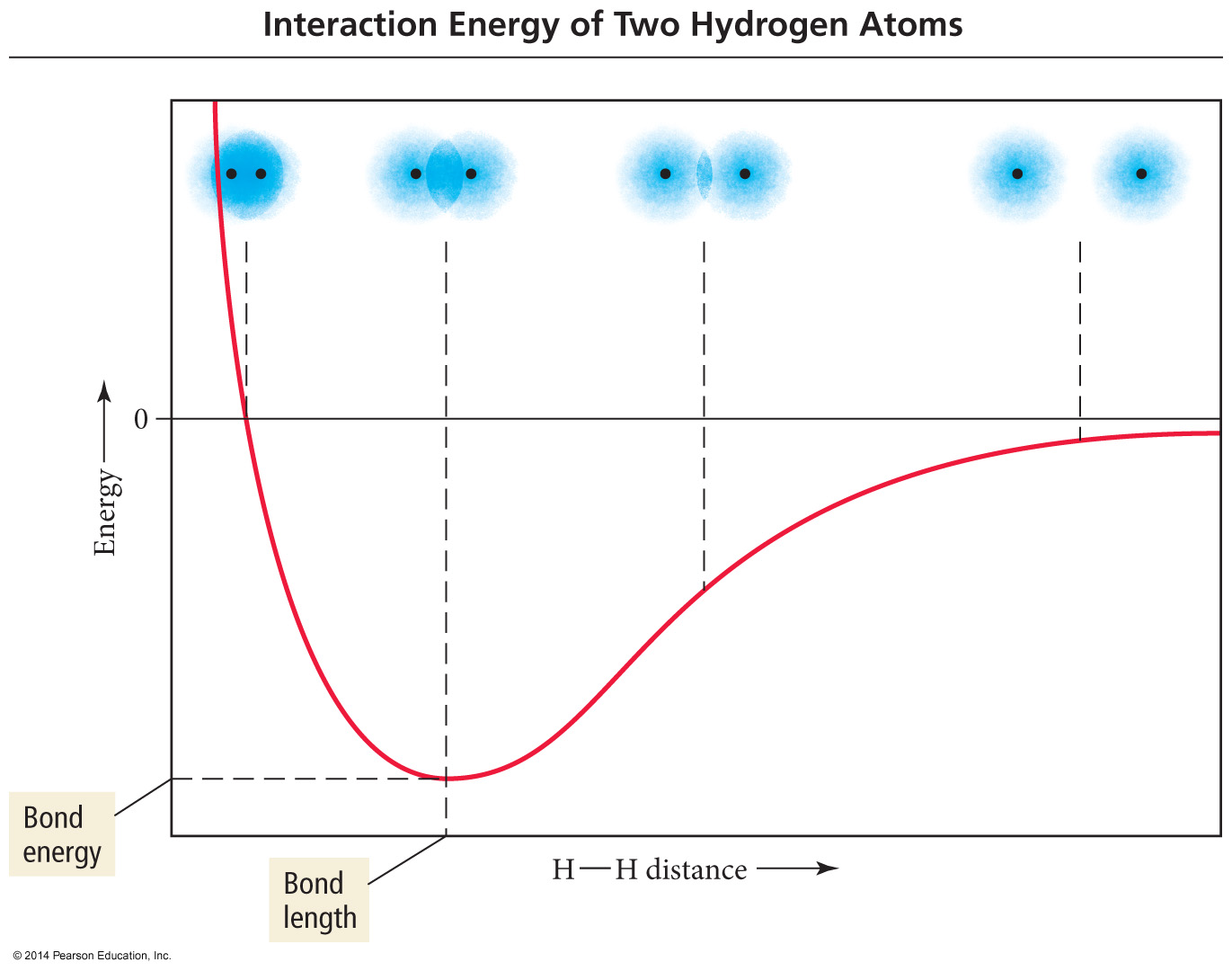 Energy
Distance between H atoms
Ionic Bonds
Transfer of electrons - makes charges
Electrostatic  bond between a    positive charge and a negative charge
 Metal + Nonmetal    Ca2+  O2-
Polyatomic Ions,    even if nonmetals   NH4+, SO42-
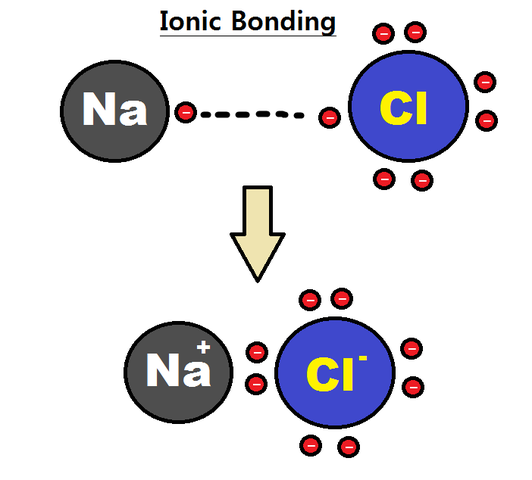 Covalent Bonds
Atoms can’t fully transfer electrons,   so they share them 
Nonmetal + Nonmetal   CH4
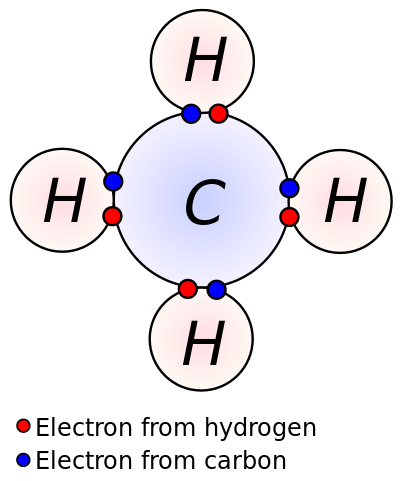 Metallic Bonds
Electrons “detach” from the atoms they came from
Creates a “sea of electrons” that can flow when a charge is applied
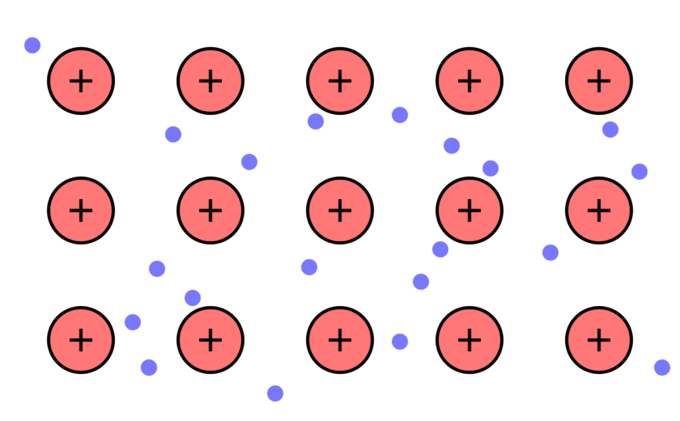 Ions
Cation:    A positive ion
Mg2+, NH4+
Anion:  A negative ion
Cl-, SO42-
Ions
Monatomic Ion:     consists of only one element
Mg2+, Na+
Polyatomic Ion:    consists of 2 or more elements
CN-, SO42-
Predicting Ionic Charges of Single Atoms
Group 1:
Lose 1 electron to form 1+ ions
H+
Li+
Na+
K+
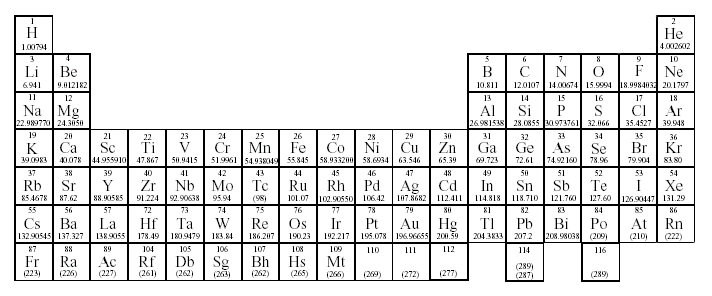 Predicting Ionic Charges of Single Atoms
Group 2:
Loses 2 electrons to form 2+ ions
Be2+
Mg2+
Ca2+
Ba2+
Sr2+
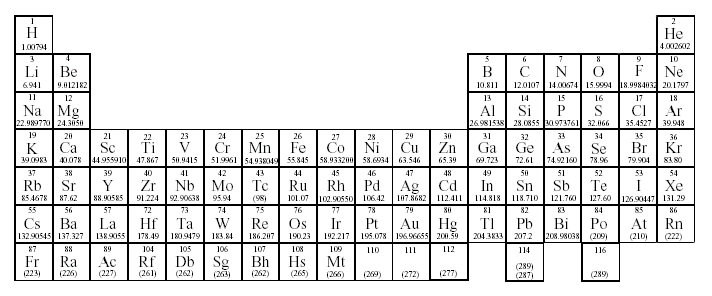 Predicting Ionic Charges of Single Atoms
Group 13:
B3+
Al3+
Ga3+
Loses 3
electrons to form 3+ ions
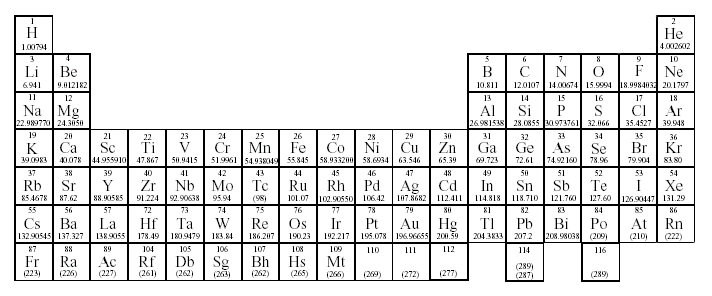 Predicting Ionic Charges of Single Atoms
Group 14:
Lose 4 electrons or gain  4 electrons
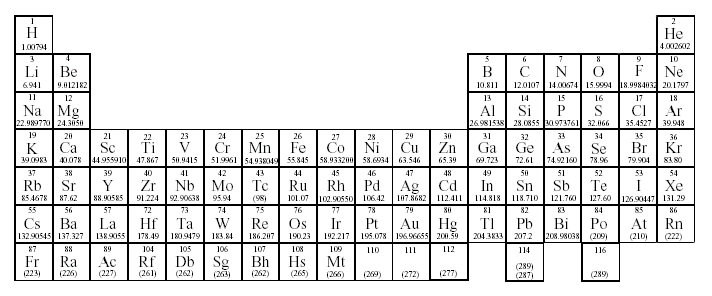 Predicting Ionic Charges of Single Atoms
Group 15:
Nitride
N3-
Gains 3 electrons to form 3- ions
Phosphide
P3-
As3-
Arsenide
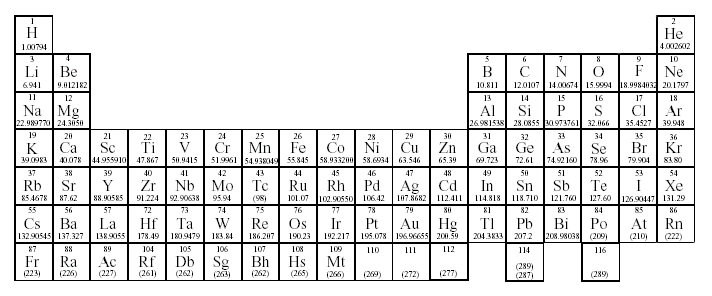 Predicting Ionic Charges of Single Atoms
Oxide
O2-
Group 16:
S2-
Sulfide
Gains 2 electrons to form 2- ions
Se2-
Selenide
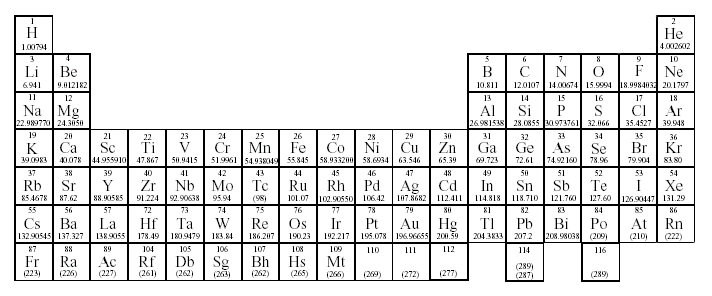 Predicting Ionic Charges of Single Atoms
Group 17:
F1-
Fluoride
Cl1-
Chloride
Gains 1 electron to form 1- ions
Br1-
Bromide
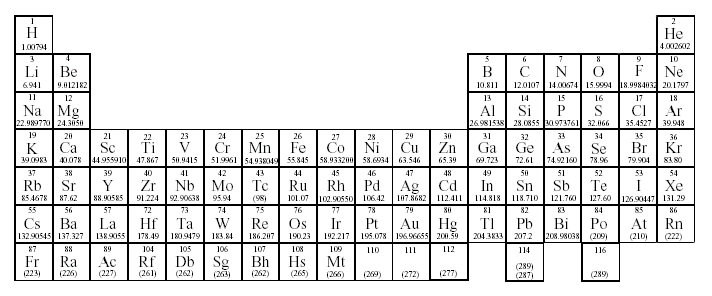 Predicting Ionic Charges of Single Atoms
Group 18:
Stable Noble gases do not form ions!
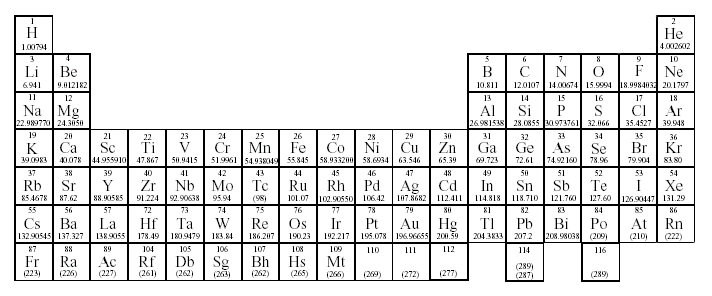 Predicting Ionic Charges of Single Atoms
Groups 3 - 12:
Many transition elements have more than one possible oxidation state.
Iron(II) = Fe2+
Iron(III) = Fe3+
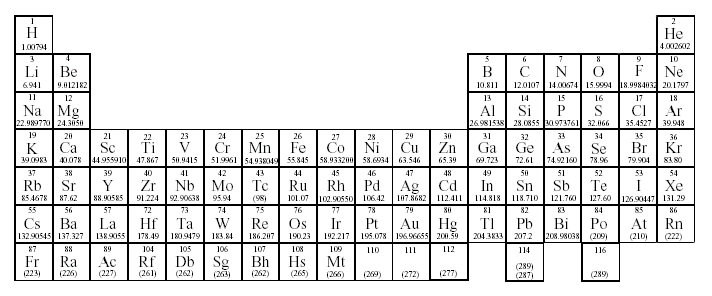 Predicting Ionic Charges of Single Atoms
Groups 3 - 12:
Some transition elements have only one possible oxidation state.
Zinc = Zn2+
Silver = Ag+
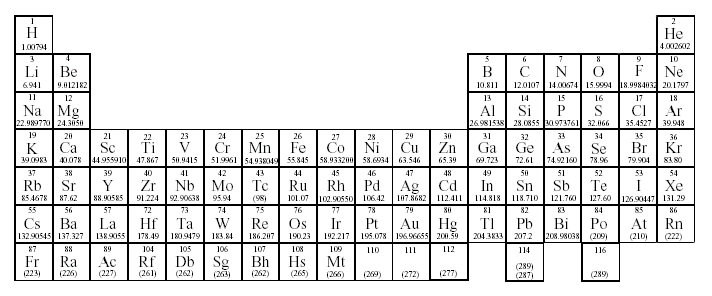 Cadmium = Cd2+
Naming Ionic Compounds
Cation first, then anion
Monatomic cation = name of the element
Ca2+ = calcium ion
Monatomic anion   =   root  +  -ide
Cl-  =  chloride
CaCl2  =  calcium chloride
Naming Ionic Compounds
With Polyatomic Ions
Poly atomic ions always keep their    special names, don’t change them!
K3(PO3)
Potassium phosphite
Naming Ionic Compounds
Metals with variable charges
Some metal forms more than one cation
Use Roman numeral in name
PbCl2
Pb2+ is cation
PbCl2  =  lead(II) chloride
FeO
Fe2+ is cation
FeO  =  Iron(II) oxide
Naming Ionic Compounds
To figure out the charge on the metal
Work backwards 
FeCl3
Fe? is cation
Cl3  =  3 atoms with (-1) charge each          = -3 charge
Fe must be Fe3+ to balance out that -3
Iron (III) Chloride
Naming Ionic Compounds
To figure out the charge on the metal
Work backwards 
Ni3N2
Ni? is cation
N2  =  2 atoms with (-3) charge each          = -6 charge
3 Ni atoms must balance out the -6 charge, so each Ni must be 
+2 
Nickel (II) Nitride
Naming Covalent Molecules
Two (or more) nonmetals
All elements keep their normal names EXCEPT the last element changes its ending to -ide
Use prefixes
NEVER use “mono” for the first element!
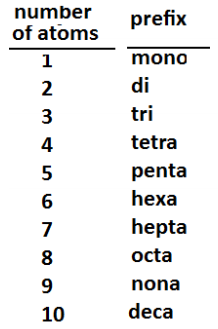 Naming Covalent Molecules
Double vowels – when using prefixes we don’t like some double vowel combos – drop the last vowel from the prefix portion of the name 
Any double vowel with an I is ok! 
Diiodide = ok
Pentaiodide = ok
Monoiodide = ok        
Monooxide = no!  monoxide
Naming Covalent Molecules
P2O5  =
diphosphorus pentoxide
carbon dioxide
CO2  =
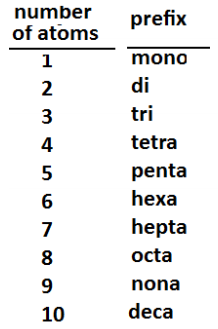 carbon monoxide
CO  =
dinitrogen monoxide
N2O  =
Naming Metallic Substances
SUPER EASY….
Name the metal. The end.
Cu
Copper
Odds and Ends
Are the exceptions? Weird rules? YES. ALWAYS.
Diatomic elements – some elements   come as a pair and not by themselves  
   H2, N2, O2,    F2, Cl2, Br2, I2
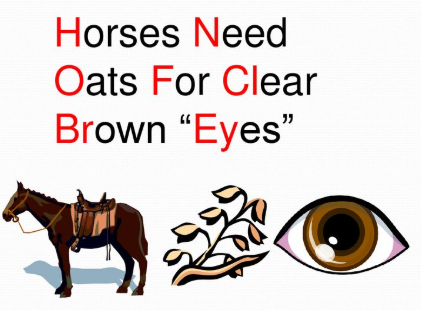 Odds and Ends
Are the exceptions? Weird rules? YES. ALWAYS.
Probably lots I can’t think of right now!   That is why we need to practice a lot of   actual examples!
Odds and Ends
Properties change when bonds form!
Electrons are in different arrangements, and properties relate to the electrons!
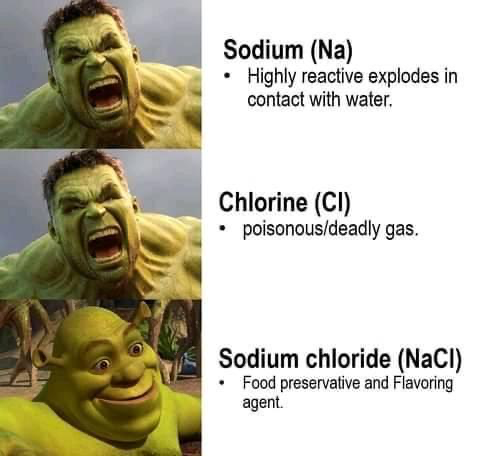 YouTube Link to Presentation
https://youtu.be/ktPW9-jld0s